2D Jet Simulation Updates
Jan.23rd 2014
Yan Zhan
SUNY Stony Brook
1
Problem 1: Water-Air Jet
An axis-symmetric water jet into still air with a mean bulk velocity of 4.5455 m/s (D = 0.01m, and Re = 50,000).
2
Boundary Conditions
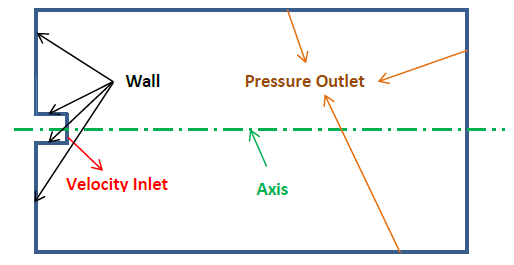 Outflow
3
Jet Characteristics
Physical Characteristics






Numerical Characteristics
Determination of the mesh size: 
Assume only primary breakup, the critical liquid Weber number is 10, then Δx_critical = 34.4μm
4
[Speaker Notes: Jet primary breakup: Drop formation along the surface of jet.]
Mesh
Halved (axis-symmetric) model with grid# of 822,000
5
Results (t = 0.0307s)
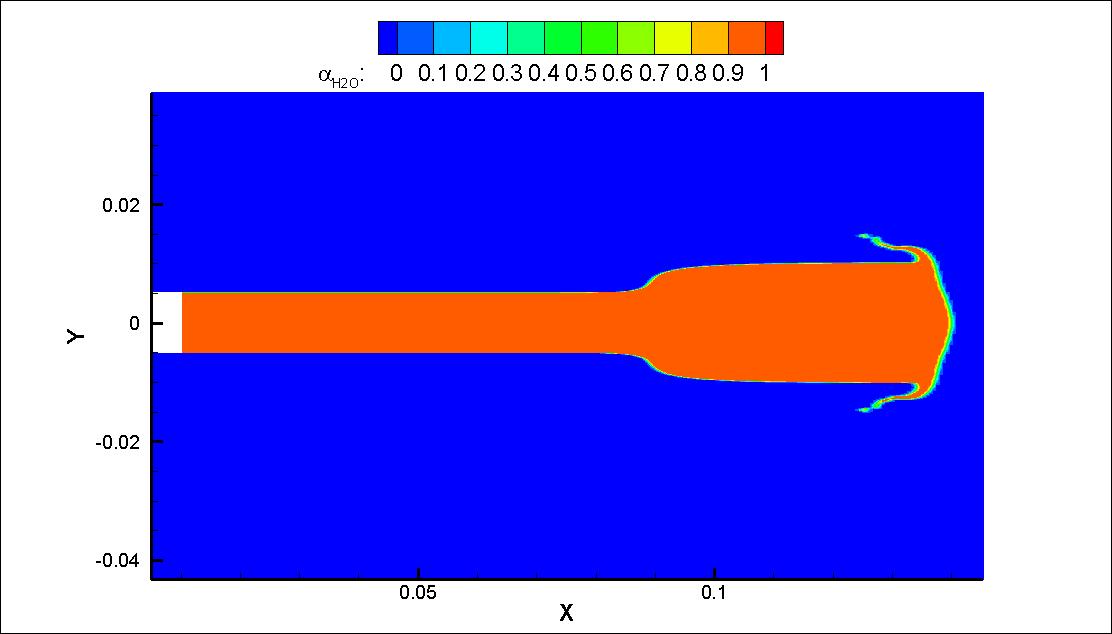 6
Problem 2: Menard’s Test[1]
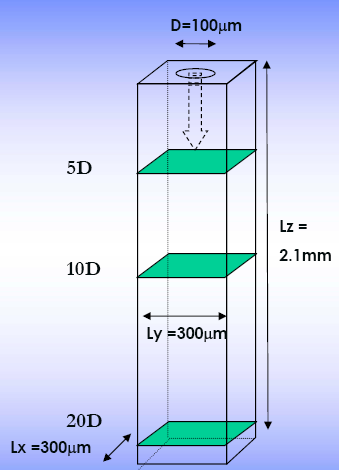 50D
20D
An axis-symmetric liquid jet into still gas with a mean bulk 
velocity of 100 m/s (D = 100 μm, and Re = 5,800).
[1] T. Menard, etc., Coupling level set/VOF/ghost fluid methods: Validation and application to 3D simulation of the primary break-up of a liquid jet, International Journal of Multiphase Flow 33 (2007) 510–524
7
Menard’s Results[1]
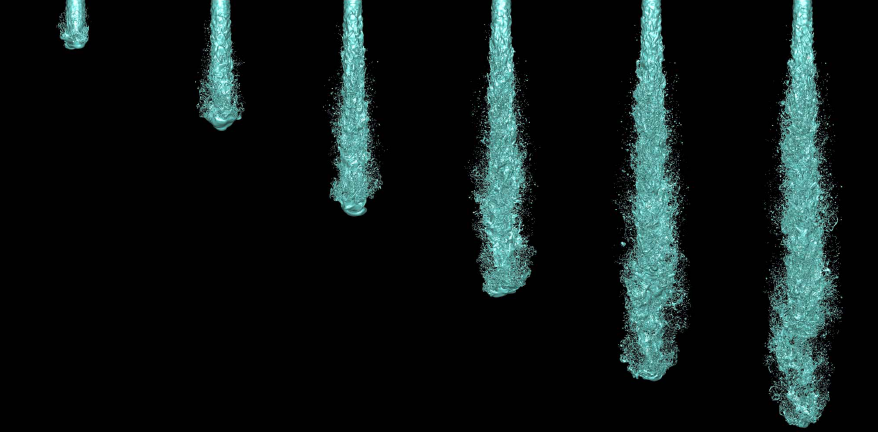 Jet development and penetration (dt = 2.5 μm)
8
Boundary Condition
50D
20D
Outflow
9
Jet Characteristics
Physical Characteristics






Numerical Characteristics
Determination of the mesh size: 
Assume only primary breakup, the critical liquid Weber number is 10, then Δx_critical = 2.36 μm
10
Mesh
Halved (axis-symmetric) model with grid# of 1,146,880
11
Results
Set Up 1 (t = 0 s):
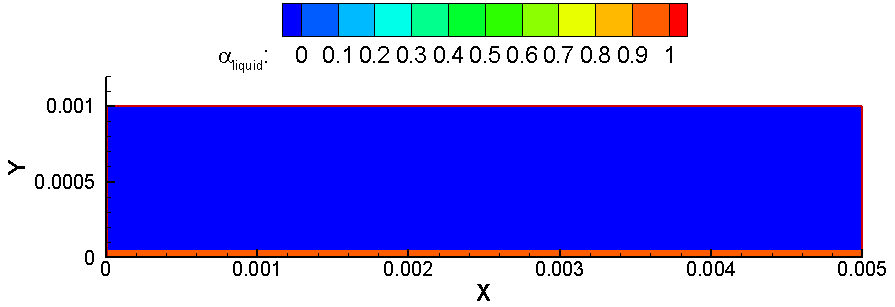 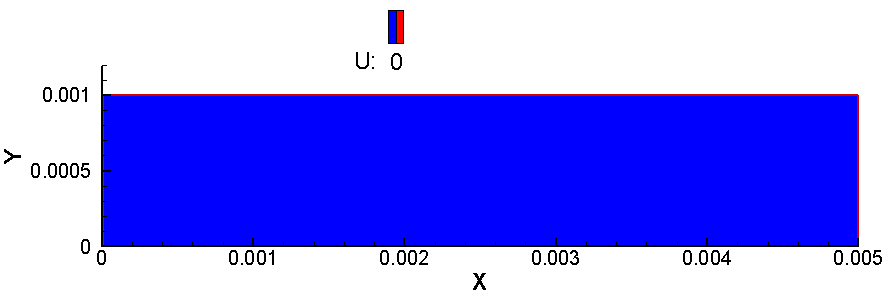 12
Results
Set Up 1 (t = 10 μs):
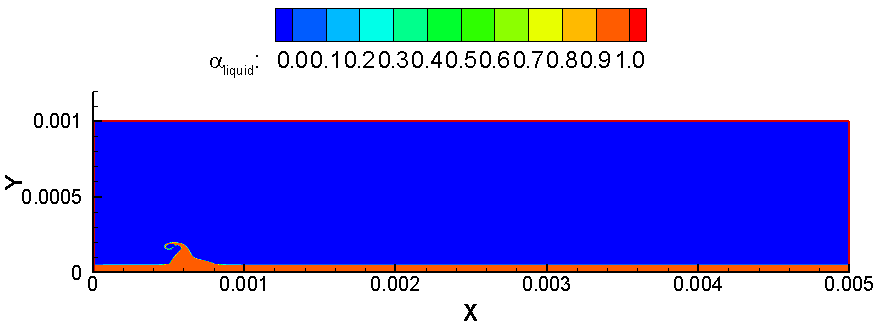 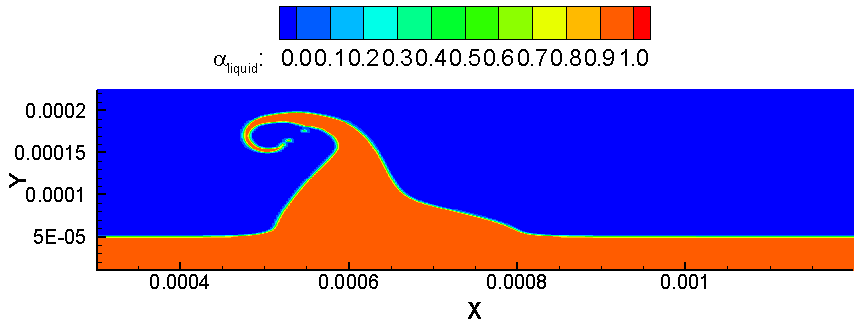 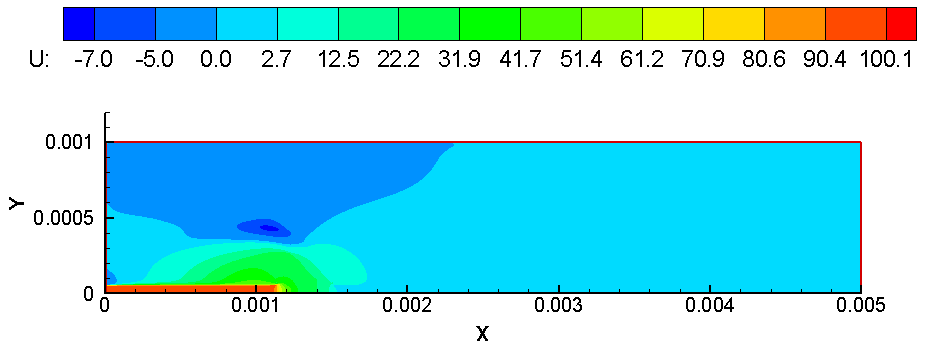 13
Results
Set Up 1 (t = 30 μs):
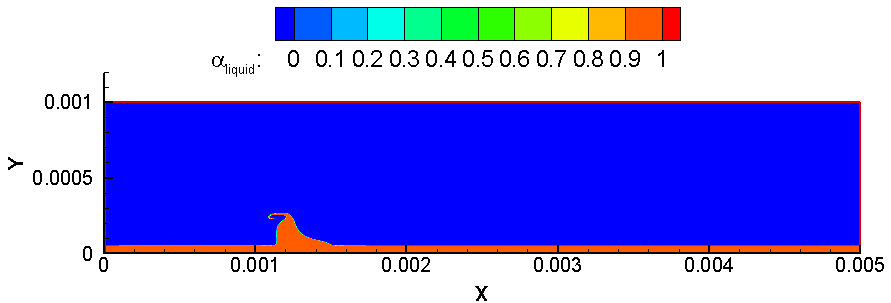 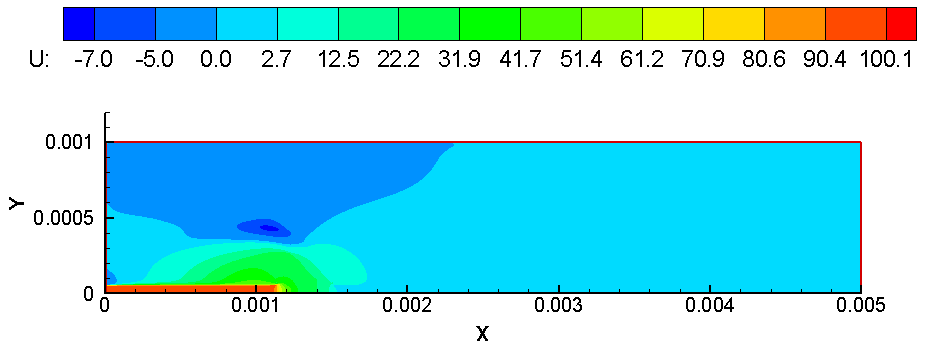 14
Results
Set Up 2 (iteration = 0 ):
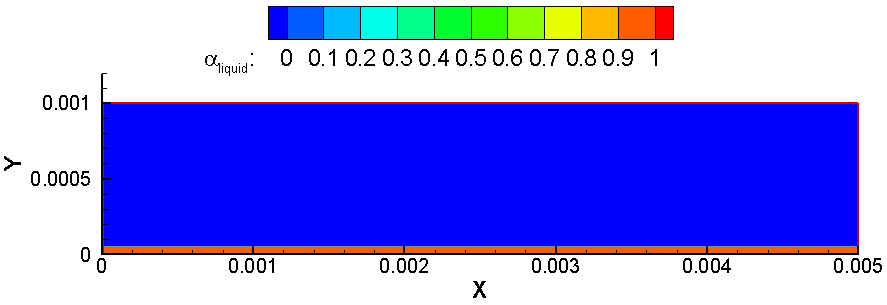 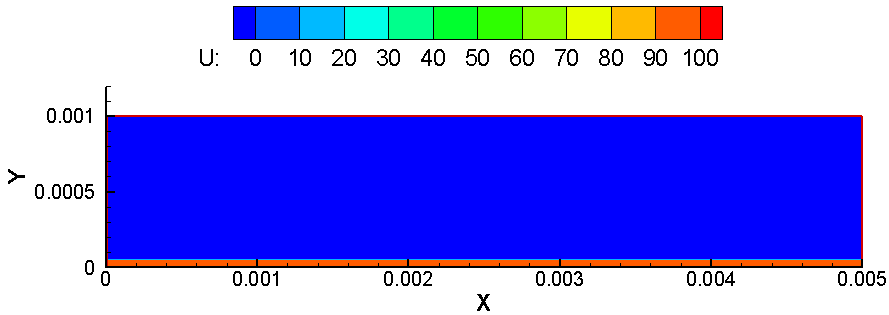 15
Results
Set Up 2 (iteration = 1500 ): :
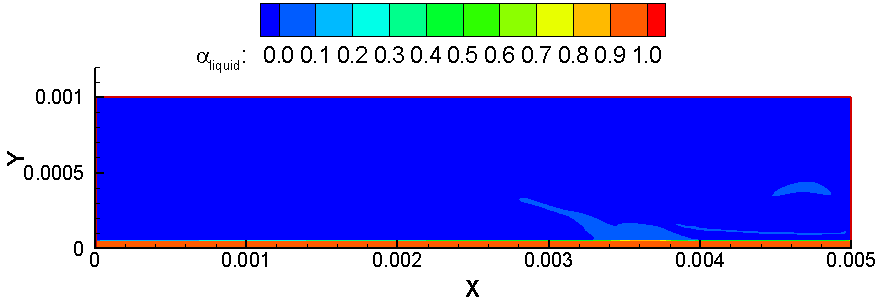 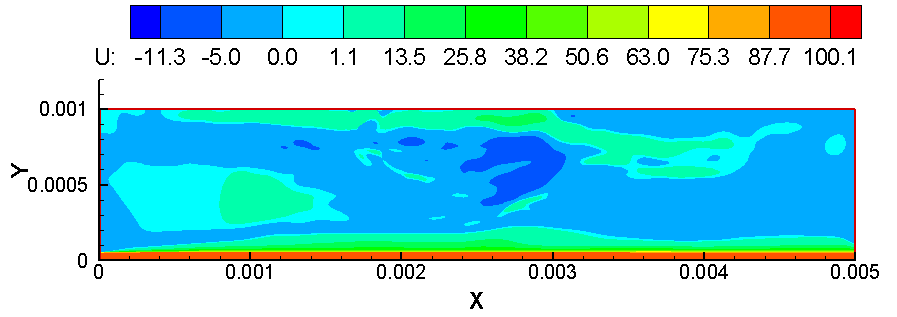 16
Results
Set Up 2 (iteration = 3500) :
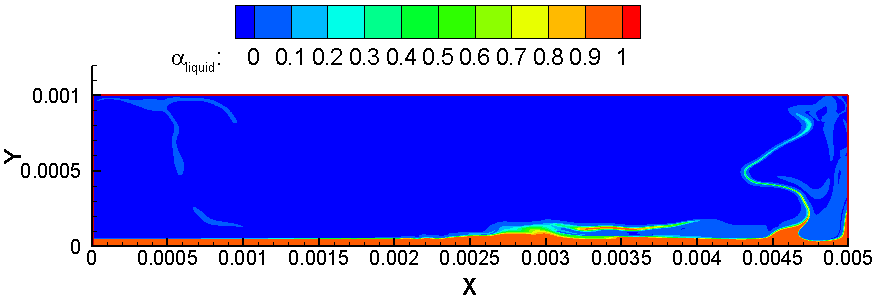 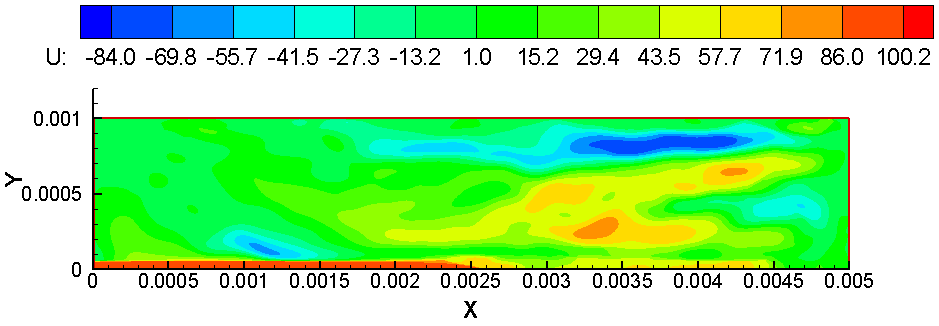 17
Results
Set Up 2 (iteration = 4500) :
Next: 
Turn to Unsteady Simulation
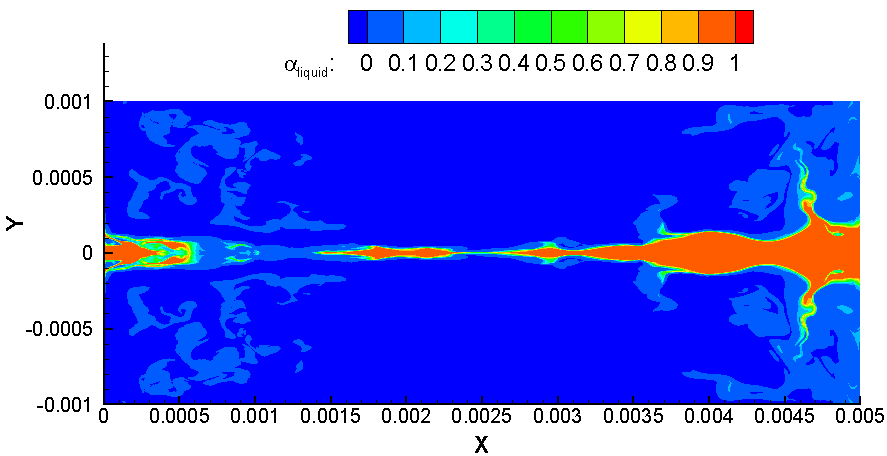 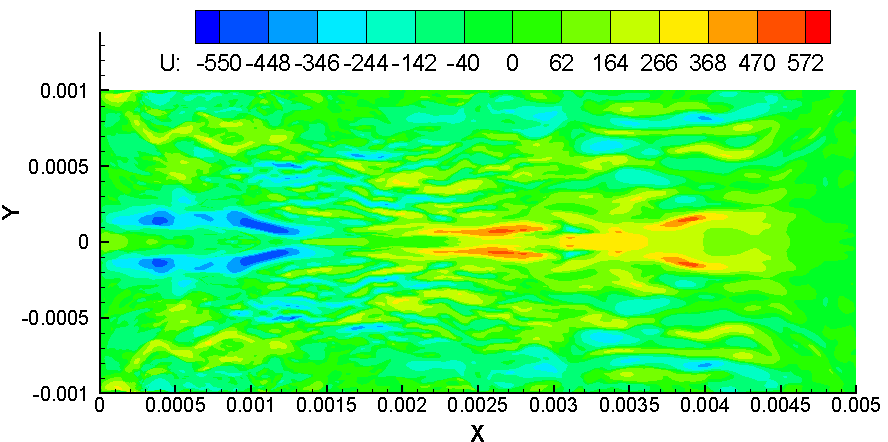 18
More Information
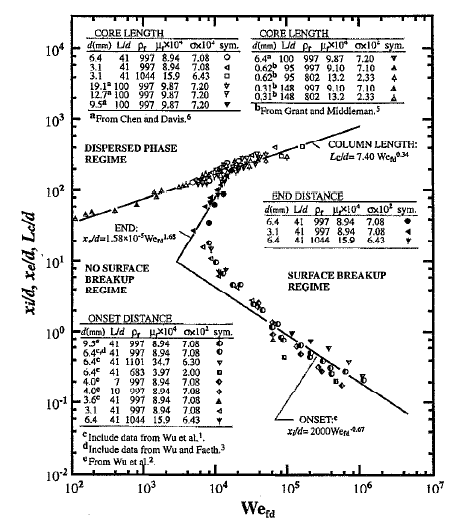 [2] P-K Wu and G M Faeth, Onset and end of drop formation along the surface of turbulent liquid jets in still gases, Phys. Fluids, Vol. 7, No. 11, November 1995
Surface breakup regime map for turbulent liquid jets in still gases when aerodynamic effects are small (liquid/gas density ratios are larger than 500)[2]
19
More Information
20